“MILITARY JUSTICE 101”

Military Process and their Civilian Court System Equivalents
REQUIRED OUTLINE
Foundations of the Military Justice System

Cradle to Grave Processes
Crime
Investigation
Pre-trial 
Trial

The Future 

NOTE: Those items highlighted in RED and GREEN correspond to terms further defined in the Glossary of Terms included with this presentation.
2
FOUNDATION OF MILITARY LAW
1774 British Articles of War (American Articles of War and Articles for the Government of the Navy)
U.S. Constitution
Congress:  Art I, Sec 8 (makes rules) 
President:  Art II, Sec 2 (Commander in Chief)
Bill of Rights:  Some, not all
Post WWII Reforms:  
UCMJ = Uniform Code of Military Justice (“criminal code”) 10 U.S.C. Sec 801-946 Articles 1-146)  
MCM = Manual for Courts-Martial (“rulebook”)
RCM = Rules for Courts-Martial (“trial procedure”)
MRE = Military Rules of Evidence (mostly same as Fed Rules)
Substantially revised: 1968, 1983-84, 2012-15
3
FOUNDATION
MCM Preamble:

“The purpose of military law is to promote justice, to assist in maintaining good order and discipline in the armed forces, to promote efficiency and effectiveness in the military establishment, and thereby strengthen the national security of the United States”

Jurisdiction:
Article 2: 12 categories … active-duty/reserve/retired to prisoners of war to sometimes civilians (accompanying the armed forces)
Worldwide reach
Separate sovereigns--concurrent with civilians (will seek but defer by policy)
4
C-2-G:  THE CRIME
Crimes:

Common: Murder, rape, kidnapping, robbery, arson, drunk driving, drugs (including use)

Unique: AWOL, cruelty & maltreatment, disrespect, dereliction of duty, conduct unbecoming an officer, wartime offenses

Catch-all: Article 134 =  Enumerated (listed), as well as Clause 1&2 … Any conduct that is “prejudicial to good order and discipline in the Armed Forces or is of a nature to bring discredit upon the Armed Forces.”  Also Clause 3 … any non-capital crimes that violate Federal law.
5
C-2-G:  THE CRIME
Example of a Charge -- Child Pornography:

Prior to 2012: Article 134, Cl 3 (incorp 10 USC sec 2252)

Since 2012: Article 134, enumerated/elements listed

Example Charge & Specification: 

In that CAPTAIN JOHN SMITH, United States Air Force,123 Field Support Squadron, Joint Base Charleston, South Carolina, did, at or near Charleston, South Carolina, between on or about 1 February 2014 and on or about 31 December 2014, knowingly and wrongfully possess child pornography, to wit: a digital image of a minor, or what appears to be a minor, engaging in sexually explicit conduct, and that said conduct was to the prejudice of good order and discipline on the armed forces and was of a nature to bring discredit upon the armed forces.
6
C-2-G:  THE CRIME
Example of a Charge -- Rape & Sexual Assault:

Article 120 of the UCMJ (10 USC 920)
Various sub-crimes (subsections of Art 120)

Example Charge & Specification for sexual assault: 

In that SENIOR AIRMAN JOHN GREEN, United States Air Force, 7th Intelligence Squadron, Fort Red, Alabama, did, at or near Las Vegas, Nevada, between on or about 31 December 2015 and on or about 3 January 2016, commit a sexual act upon Alice Purple, to wit: penetrating her vulva with his penis, by causing bodily harm to her, to wit: penetrating her vulva with his penis without her consent.
7
C-2-G: THE INVESTIGATION
Gather Facts:

Who: OSI, NCIS, CID (“investigators/cops/special agents”)

How: 
Search Authorization (“warrant”) 
Subject (“suspect”) & witness interviews … usually recorded; Victims now represented by SVC (“victim attys”) 
Gather/examine scientific evidence (DCFL, USACIL, AFDTL – “the labs”)

What: CDI, ROI, 15-6 (“reports”) to commanders
8
C-2-G: PRE-TRIAL
Disposition:  Commanders (not JAGs) at various levels decide what to do with violations of UCMJ punitive Articles (“crimes”).  The Immediate Commander can –
 
Offer Article 15/Captain’s Mast (non-judicial, no jail, administrative punishment):  Forfeiture of pay, restriction, reprimand … or even just bad paperwork.

Prefer (“bring/accuse”) Charge(s) and Specification(s) to Special Court-Martial Convening Authority (SPCMCA) for disposition.

Order Accused into Pretrial Confinement when risk of committing other serious crimes or flight (no “bail” in military criminal-justice system).
9
C-2-G: PRE-TRIAL
Disposition:  The SPCMCA can –
 
Refer (“send”) case to a Summary Court-Martial (“petty-crimes court”)=No members (“jury”), limited punishments

Refer case to a Special Court-Martial (“misdemeanor court”)=Minimum 3 members (Enlisted Accused can request 1/3 mbrs are enlisted), 12-mon confinement max

Order an Article 32 (“preliminary hearing”) to consider whether to send Charge(s) and Specification(s) to General Court Martial Convening Authority to be referred to a General Court Martial (“felony court”)=min 5 members, punishment up to max allowed for each crime, up to death/life imprisonment.
10
C-2-G: PRE-TRIAL
Article 32 hearing:  A formal hearing at which an independent Judge Advocate (PHO – “Preliminary Hearing Officer”) reviews the evidence, determines whether there is probable cause to believe the Accused committed the preferred Charge(s) and Specification(s), and recommends what should be done with the case:
 
Article & RCM’s completely revamped in 2014
Victims can elect not to testify … written statements/ evidence allowed in lieu of live testimony
Typically an OSI agent will testify to discuss the investigation, potentially a lab expert to interpret report 
PHO issues a written report w/ probable cause finding & a non-binding disposition recommendation
11
C-2-G: PRE-TRIAL
Disposition:  The GCMCA can –
 
Do lots of things, but generally refer case to a General Court-Martial aka send it to trial

Next Steps –
 
Secure expert consultants/witnesses for both Gov’t Trial Counsel (TC) (“the prosecutors”) and Defense
Set a trial date
Provide reciprocal discovery (broad rules here)
Consider PTA’s and Chapter 4’s (“alternate dispositions”)
Resolve pretrial motions in Article 39a sessions 
Travel Witnesses, STC/SDC (“senior prosecutor/senior defense counsel”) come in week before trial, go >>>
12
C-2-G: TRIAL
Military Courts in action look a lot like any civilian criminal trial … or TV trial:
 
Motions
Voir Dire
Opening Statements
Presentation of Evidence
Instructions to the Members
Closing Argument
Deliberation & Findings
? Sentencing ?
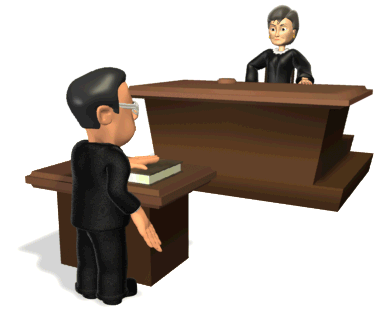 13
C-2-G: TRIAL
Tidbits:
 
Motions: Big ones before trial (suppression, dismiss), which may require testimony and evidence presentation; little ones during (evidentiary issues, arguing objections) … all in 39a sessions (“sidebar”)

Voir Dire: All detailed members there (panel of 12-15); Military Judge, then TC and DC ask questions of the entire panel; follow up individually as necessary, one at a time; TC and DC unlimited challenges “for cause”; 1 preemptory (“freebie”) challenge per side; quorum requires 5 members left on panel for a General Court-Martial (3 for a Special Court-Martial)
14
C-2-G: TRIAL
More Tidbits:
 
Opening Statements: Best ones use demonstrative aids, experts can help put these together …

Presentation of Evidence: Government has burden (beyond reasonable doubt) so goes first; direct/cross/re-direct, and on and on
Accused has absolute right not to testify, no requirement to put on evidence
Members can ask questions as well … and they do!
Most witness excluded until their turn to testify … EXCEPT usually experts and victims can remain
15
C-2-G: TRIAL
More Tidbits:
 
Instructions to the Members: Judge tells members what the law is.

Closing Argument: What it is all about … one of two times during trial when the gallery is full.

Deliberation & Findings (“verdict”): Closed session; members have an equal voice; deliberate until ready to vote and take one vote, secret ballot – requires 2/3rds vote Guilty for finding on a specification to be Guilty.

? Sentencing ?: Starts right away (no pre-sentencing reports) … evidence, arguments, deliberations, sentence.
16
FUTURE OF UCMJ
System in flux: Should it remain commander-centric? 
 
Congress: Major changes every NDAA since 2012 … enhance victims’ rights/adopt CVRA (Article 6b) … adopt Special Victims Unit construct (prosecutors/investigators)

DoD: MJRG (Military Justice Review Group) authored Military Justice Act of 2016 (parts of it became law).  Ideas out there …
Judge-alone sentencing
Sentencing Guideline ranges
Reforming the PTA processes
New/updated punitive Articles
Enhancing professionalism/independence of judiciary
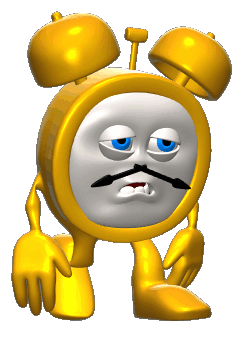 17
What We Talked About
Foundations of the Military Justice System

Cradle to Grave Processes
Crime
Investigation
Pre-trial 
Trial

The Future
18